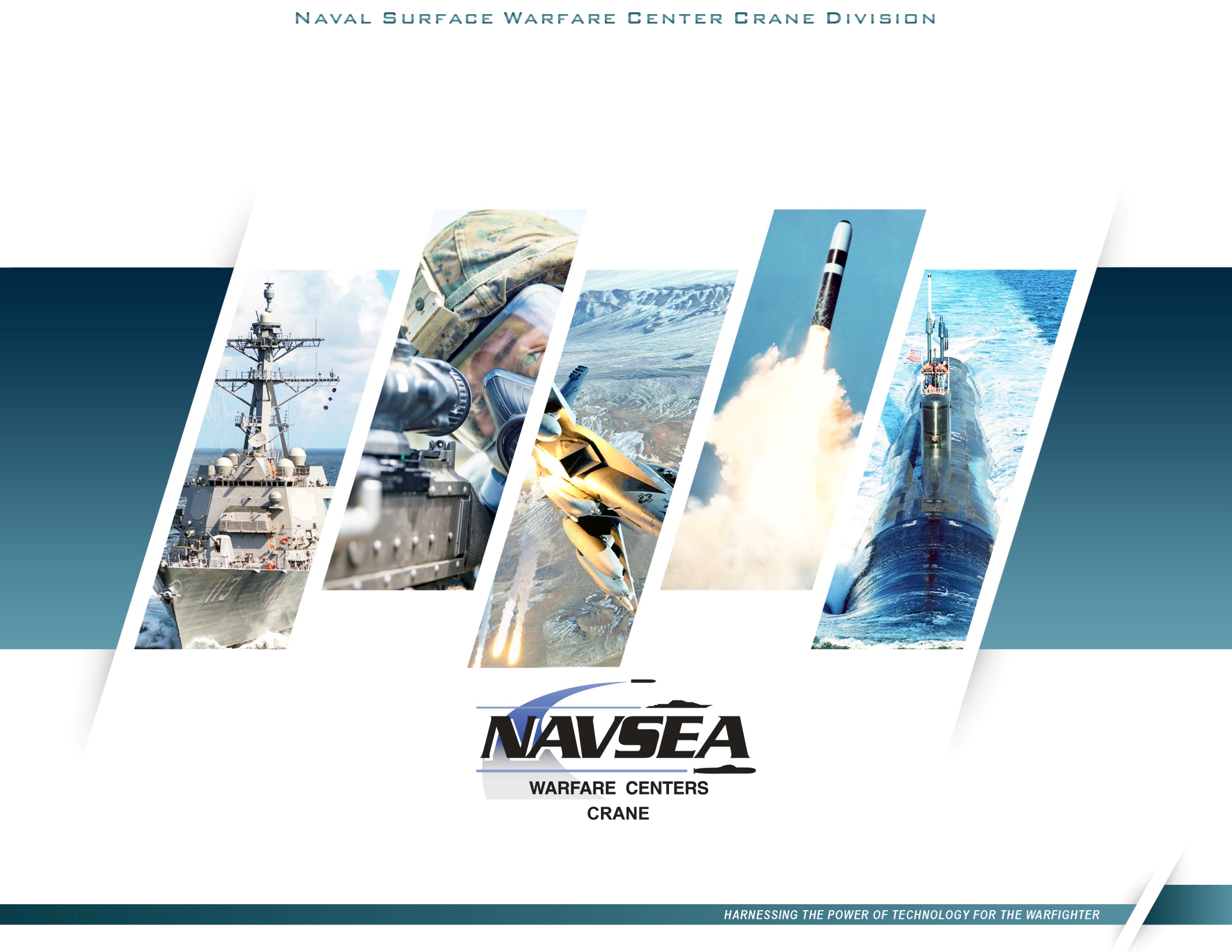 Global Deterrence & Defense
Department Overview
CAPT Duncan McKay, USN
Commanding Officer
Dr. Angela Lewis, SES
Technical Director
DISTRIBUTION A. Approved for public release: distribution unlimited.
5/19/2022
Strategic Missions Center
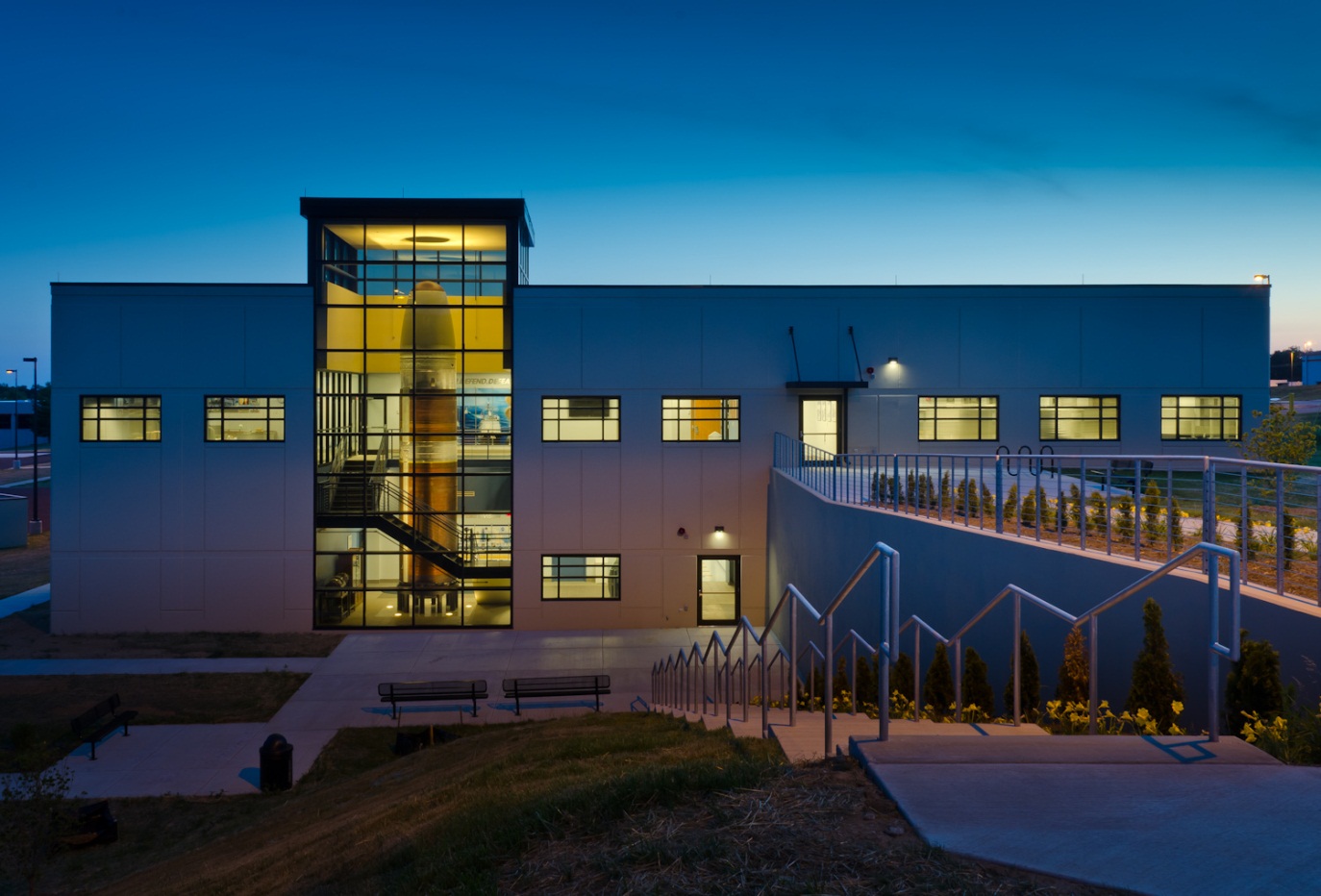 Strategic Missions encompasses the full range of Department of Defense activities that alter an adversary’s will and ability to attack the United States and its interests.
DETER.       DEFEND.       DEFEAT.
2
5/19/2022
Strategic Missions Thrust Areas
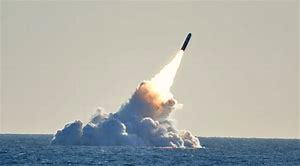 TRUST
MODERNIZATION
HYPERSONICS
9%
Hypersonics

Nuclear Modernization

Trusted Electronics & Hardware Cybersecurity
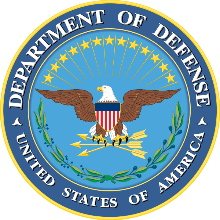 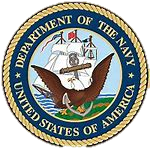 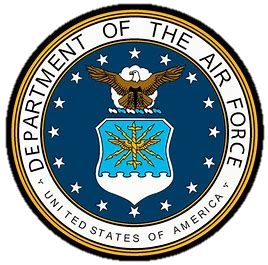 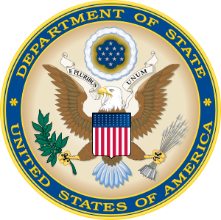 56%
CENTER For STRATEGIC HARDWARE
3
5/19/2022
Department Overview
Five Divisions
Strategic Missions Systems Engineering
Trusted Microelectronics
Strategic Systems Hardware
Strategic
Microelectronics
Strategic Systems Guidance, Navigation, & Control
Supporting Six Technical Capabilities
Special Warfare and Expeditionary Systems Hardware
Advanced Electronics RDT&E
Strategic Systems Hardware
Hypersonic Weapon Systems RDT&E
Sensors and Surveillance Systems Engineering
Electronic Warfare Systems RDT&E
Leveraging Expertise In Critical Areas of Discipline
System Level System Engineering
System Modeling & Simulation
Data Analytics: AI, ML, NLP
Flight Test and Launcher Equipment
Pier Side Support Equipment
Undersea Sensors
Platform Integration
High-Reliability Radiation-Hardened Microelectronics
Failure Analysis / Material Analysis
Hardware Cybersecurity Engineering
Trusted Microelectronics
Design Engineering IV&V
Supply Chain Risk Management
Digital Engineering & Enterprise MBSE
Strategic Missions Focused
4
5/19/2022
Leadership Roles
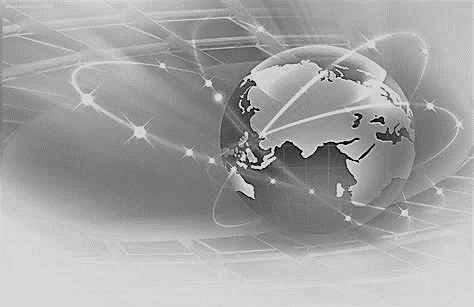 DoD Executive Agent & Technical Warrant Holder for Printed Circuit Board Technologies
Joint Federated Assurance Center Hardware Assurance Lead for DoD and also for the Navy
DoN S&T Lead for Anti-tamper
Naval Sea Systems Command Anti-tamper Technical Warrant Holder
Deputy Chair, Naval Sea Systems Command Counterfeit Materiel Prevention Policy Integrated Product Team
Chair Strategic Rad Hard Electronics Council
NAVSEA Warfare Center Knowledge Point Champion for Hypersonics, Cybersecurity, Trusted Electronics
Technical Execution Lead for Strategic Rad Hard Electronics Council
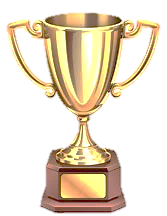 5
5/19/2022
Strategic Missions Technology Focus Areas
Execution
Mission Planning
Targeting
Develop
Planning
Coordination
Assess
Means
Ways
Select
Ends
Execution
Future Vulnerabilities / Threats
Intelligent System Protocols
Secure Data Exchange
Secured Computing Architecture
Hardware Trust
Standoff Weapon Defeat
Unmanned Aerial Vehicle Response
Unmanned Underwater Vehicle Response
Wide / Extended Area Reaction
Sensors
Security Comms & Networking
Post-Launch Communications
Situational Awareness
Logistics
Counterfeit Detection
Anti-Tamper
Supply Chain Risk Management
Countermeasures & Counter-Countermeasures
Hostile Environment Vulnerability & Hardening Modeling
Post Boost Controls
Rocket Motor Propellants
Thrust Vector Controls
Thermal Protection
Batteries
Power Distribution Technology
Model-Based Avionics Architecture Development 
Inertial Instruments (e.g. Gyros, Accelerometers) 
Data Collection Instrumentation
Advanced Radiation-Hardened Electronics 
Stellar Technologies (e.g. Sensor, Optics, and Algorithms) 
Weapon System Accuracy/Cost Trades
Trajectory Modeling
Performance Modeling of Complex Systems
Thermodynamics
Neural Network AI/ML
High Temp Ceramic Composites
Weapon System Effectiveness
Aerodynamic Structures
Performance Monitoring, Evaluation & Prediction Tools
Physics-Based Age Predictive  Modeling and Simulation
Open System Interfaces
System Engineering
Model Based Systems Engineering
System-Level Modeling and Simulation
System Accuracy and Reliability
Enhanced Fault Diagnostics / Detection
Material Availability and Obsolescence Evaluation
Hardware-in-the-Loop Integration
Enhanced Ground Test
Radiation Effect Modeling, Design, & Test
Design Verification & Validation
Advanced Modeling & Simulation of Complex Systems of Systems at the Component Scale
Topology Optimization
Digital Twins for Hypersonics
Technology
Focus Areas
6
5/19/2022
Skillset Needs
Planning
DET
Internal Communications
External Communications
Radiation Hardening
Nuclear Effects Modeling
Post-Flight System Accuracy Assessment
Exo/Endo Flight Phenomena
Underwater Launch
Computational Fluid Dynamics
Sensors & Sensor Systems
Neuroscience
RF/Wireless Systems
Undersea Navigation
Artificial Intelligence
Computing Architectures
Fault Diagnostics
Systems of Systems
Navigation Systems
Guidance Systems
Logistics
Strategic Weapons Facility Operations
Threat Analysis
Unmanned Systems
Unmanned Systems Defeat
Predictive Aging Models
Material Science
Data Analytics
Propulsion Systems
Control Systems
Supply Chain Risk Mgmt
Failure Analysis
Material Analysis
Environmental Effects
Cyber Security
Batteries
Modeling & Simulation
Software Engineering
Future Skillset  Focus Areas
Traditional  Skills
Physics  / Material Science / Applied Math / Oceanography / Engineering / 
Systems Engineering / Chemistry / Computer Science
7
5/19/2022